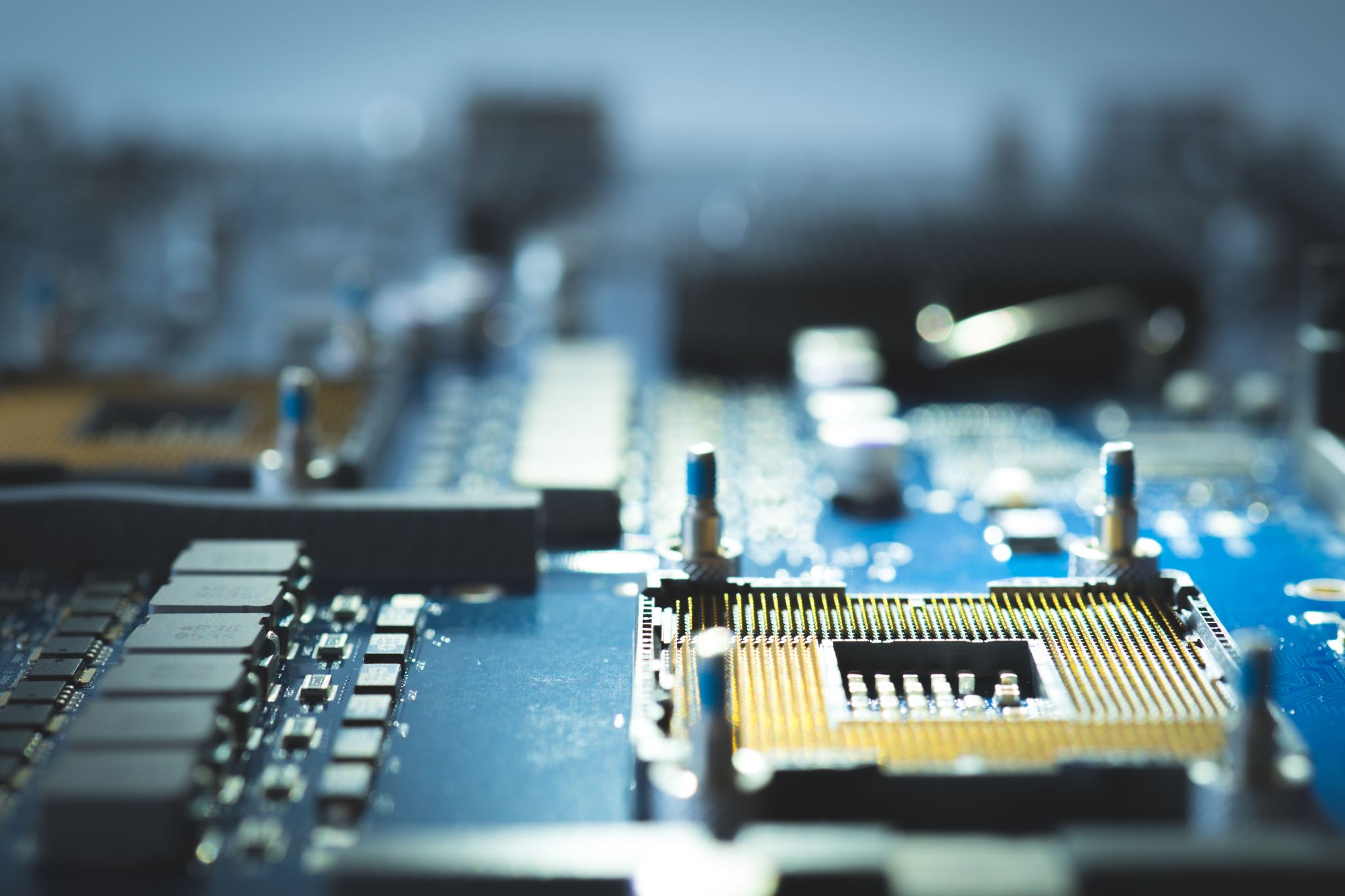 El coste de calidad como instrumento al servicio de la gestión de calidad total.
Profesor:M.Sc. Denis García Aguinaga

Sábado 08 de julio 2023
EVOLUCIÓN DE LA GESTION DE LA CALIDAD
La gestión de la calidad
¿Qué son costes de calidad?
CATEGORIAS DEL COSTE TOTAL DE LA CALIDAD
Costes totales de la calidad
El objetivo de un sistema de costes de calidad
Obtener información para la toma de decisiones tácticas y operativas para su mejora, ya que por si mismo no se pueden resolver los problemas de la calidad u optimizar el sistema de calidad
Evaluación y control de los costes totales de la calidad
¿Que significan esto?
A menor coste de calidad, mayor posición competitiva de la empresa en su entorno; 

Es decir, la alta calidad significa ahorro, eficiencia y, por tanto, productividad que se traduce en competitividad.
Existen límites...
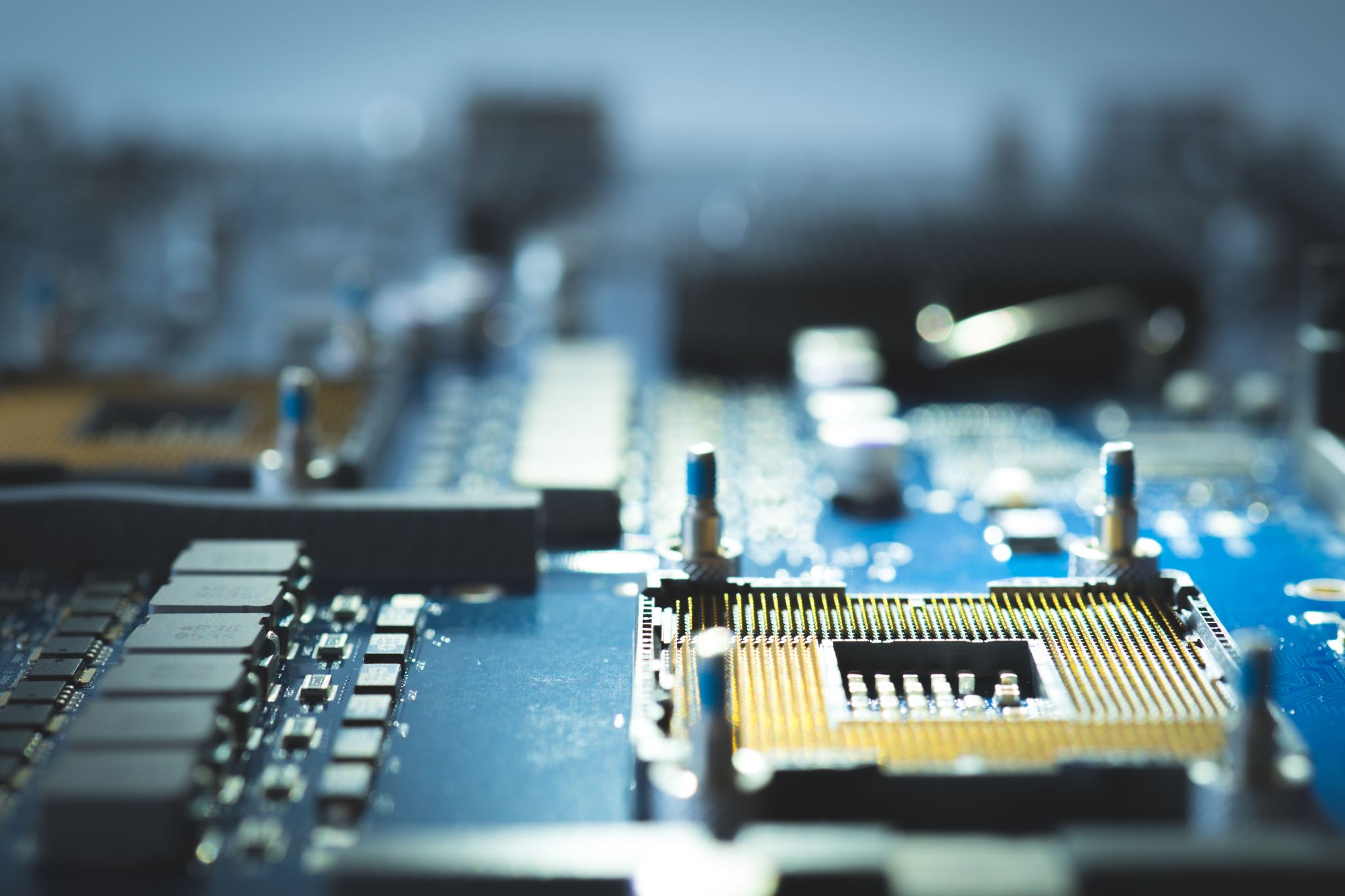 El coste de calidad como instrumento al servicio de la gestión de calidad total.
Profesor:M.Sc. Denis García Aguinaga

Sábado 08 de julio 2023